Алгоритми з розгалуженнями для опрацювання величин
За новою програмою
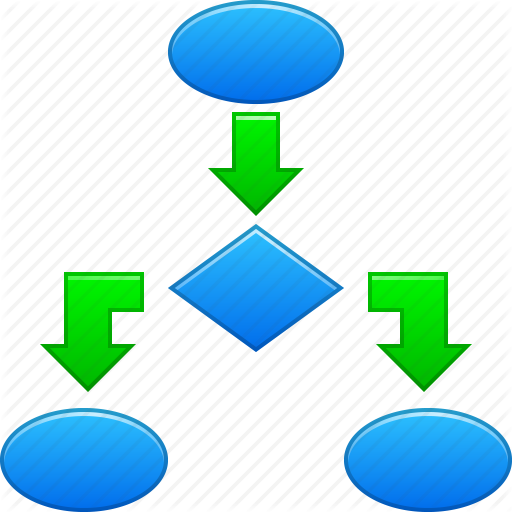 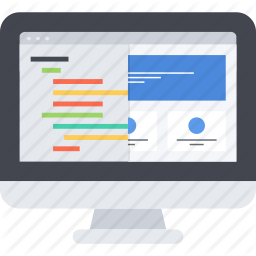 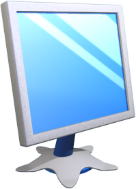 Повторення
Розділ 8 § 35
Алгоритм — це організована послідовність вказівок виконання дій, спрямована на розв'язання певної задачі.
З курсу математики вам добре відомі алгоритми:
В курсі інформатики ви складали алгоритми не тільки обчислювальних, а й ігрових задач.
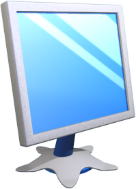 Повторення
Розділ 8 § 35
Ви вже знаєте, що побудова алгоритму будь-якої складності здійснюється з використанням трьох базових алгоритмічних структур:
Слідування
Розгалуження
Повторення
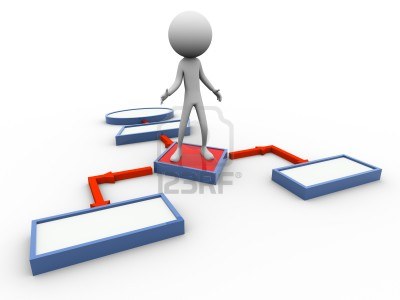 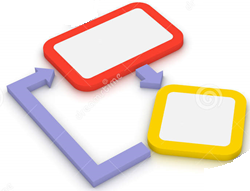 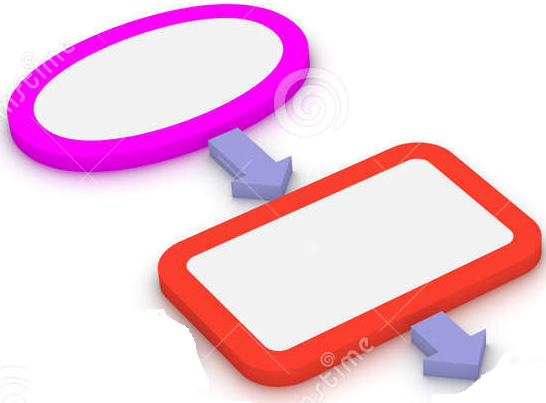 Для графічного зображення алгоритмів використовують блок-схеми.
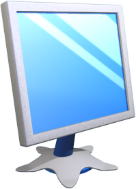 Повторення
Розділ 8 § 35
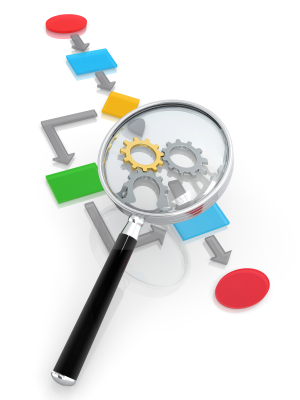 У лінійних алгоритмах використовується тільки структура «слідування». Алгоритми, в основі яких лежить структура «розгалуження», називають алгоритмами з розгалуженнями. Алгоритми, в основі яких лежить структура «повторення», називають циклічними.
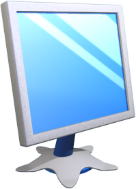 Алгоритми з розгалуженнями
Розділ 8 § 35
Розгалуження — це така форма організації дій, при якій залежно від виконання або невиконання деякої умови здійснюється  або та, або  інша послідовність дій.
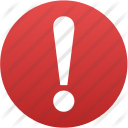 Для перевірки істинності умов і організації розгалужень у програмах у мові Lazarus призначені умовні оператори:
If..Then...Else
If…Then
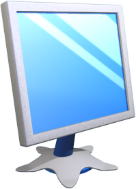 Умовний оператор If...Then
Розділ 8 § 35
Оператор If...Then призначено для виконання деякої послідовності дій у тому випадку, якщо є істинною умова, яку він перевіряє. Умовний оператор відповідає алгоритмічній конструкції «неповне розгалуження».
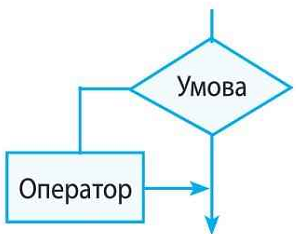 Синтаксис оператора:
If <умова> Then <оператор>;
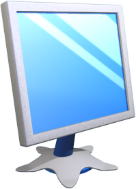 Умовний оператор If...Then
Розділ 8 § 35
Оператор If перевіряє істинність зазначеної умови. Як умова використовується або логічний вираз, або логічна змінна (тип Boolean). Умова:
Хибна
Істинна
Якщо логічна змінна або вираз набувають значення False
Якщо логічна змінна або вираз набувають значення True
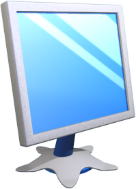 Умовний оператор If...Then
Розділ 8 § 35
Якщо умова:
Хибна (False)
Істинна (True)
то керування одразу передається оператору, що міститься після оператора If.
програма виконає дію, зазначену в частині оператор.
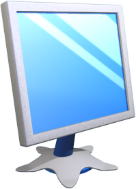 Умовний оператор If...Then
Розділ 8 § 35
Збільшити значення змінної А на одиницю, якщо її поточне значення менше за 5. Оператор розгалуження має вигляд:
If А < 5 Then А := А + 1;
Оператор А := А + 1 виконується тільки в тому випадку, коли є істинною умова А < 5:
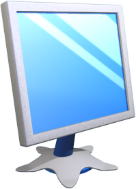 Умовний оператор If...Then
Розділ 8 § 35
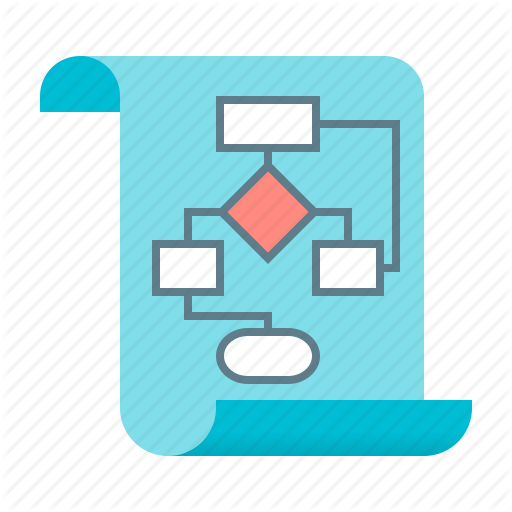 Якщо у випадку істинності умови потрібно виконати послідовність дій, оператори, що реалізують ці дії, беруться в операторні дужки begin...end. Таку конструкцію називають складеним оператором.
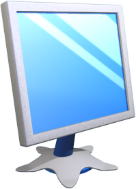 Умовний оператор If...Then
Розділ 8 § 35
Упорядкувати значення змінних а і b за зростанням (а < Ь).
var a, b, x: Integer;
begin
а := StrToInt(InputBox('Bведіть a', 'a=‘,0'));
Ь := StrToInt(InputBox('Bведіть b', b=‘,0'));
If a > b Then begin
		x := a;   // для обміну значеннями між змінними а і b
		а := Ь;   // використовується додаткова змінна х
		b := х
end;
Edit1.Text := IntToStr(a);
Edit2.Text := IntToStr(b);
end;
Якщо умова хибна, керування передається оператору
Edit1.Text := IntToStr(a).
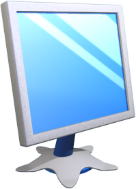 Умовний оператор lf...Then...Else
Розділ 8 § 35
Алгоритмічній конструкції «повне розгалуження» відповідає умовний оператор If…Then…Else.
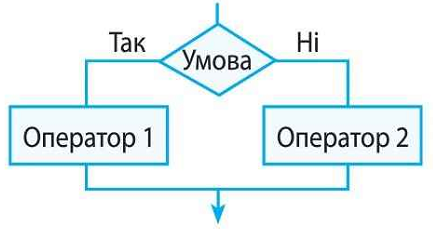 Синтаксис оператора:
If <умова> Then <оператор 1>
						Else <оператор 2>
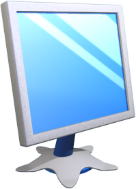 Умовний оператор lf...Then...Else
Розділ 8 § 35
Якщо результатом перевірки умови є значення:
False
True
Виконується блок дій <оператор 2>, який міститься після службового слова Else.
Виконується блок дій <оператор 1>, який міститься після службового слова Then.
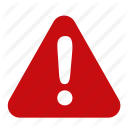 Перед службовим словом Else крапка з комою не ставиться.
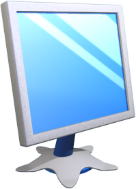 Умовний оператор lf...Then...Else
Розділ 8 § 35
Збільшити змінну А на 1, якщо А < 5, і зменшити на 1 у протилежному випадку.
If А < 5 Then А := А + 1  
			Else А := А - 1;
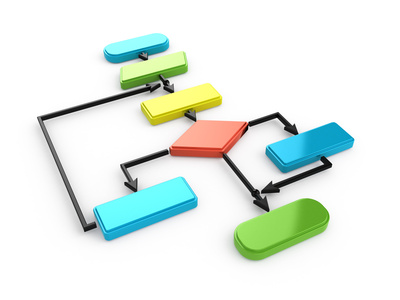 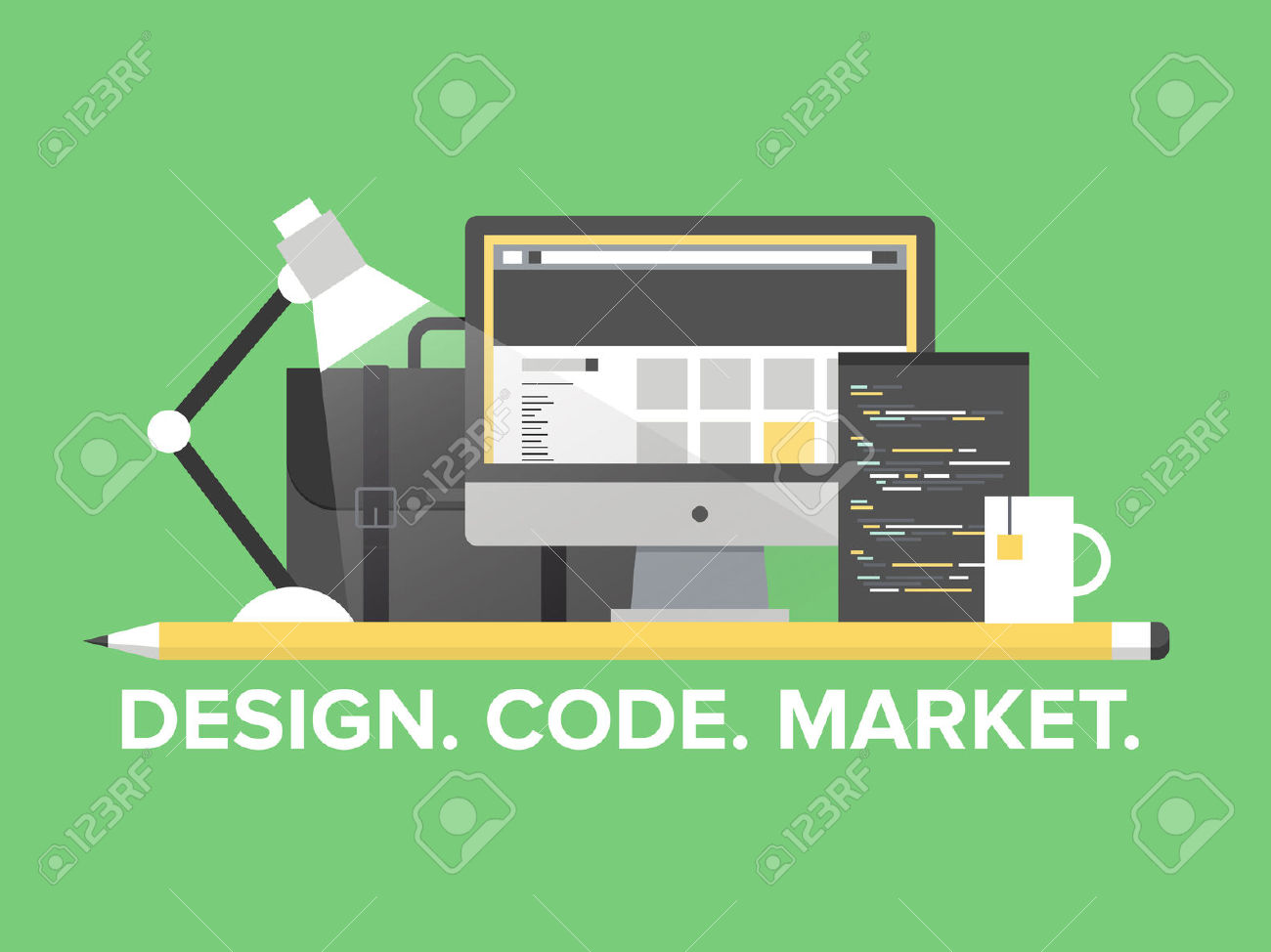 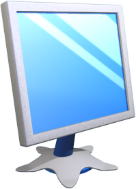 Умовний оператор lf...Then...Else
Розділ 8 § 35
Перевірити існування трикутника зі сторонами а, Ь, с
Умова існування трикутника з певними довжинами сторін: сума двох будь-яких сторін повинна бути більшою за третю.
var а, Ь, с : Integer;
begin
а := StrToInt(InputBox(‘Введіть a', 'a=‘,0'));
Ь := StrToInt(InputBox('Введіть b', ‘b=‘,0'));
с := StrToInt(InputBox('Введіть с', 'с=‘,0'));
If (a < b + с) and (b < a + c) and (c < a + b) Then
	Edit1.Text := 'трикутник існує'
Else Edit1.Text := 'трикутника не існує';
end;
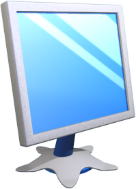 Розгадайте ребус
Розділ 8 § 35
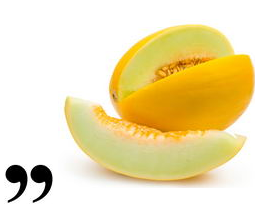 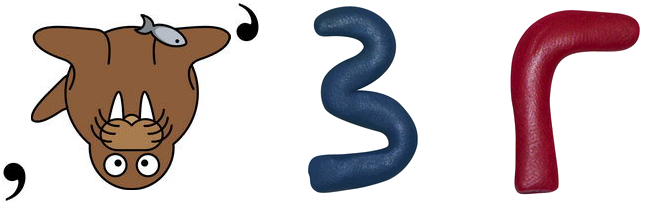 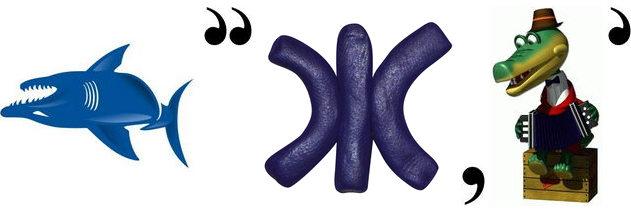 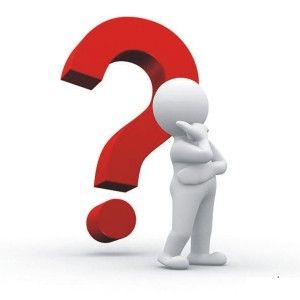 Розгалуження
«Ребуси українською» © rebus1.com
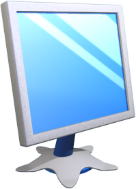 Питання для самоперевірки
Розділ 8 § 35
Дайте означення розгалуження як алгоритмічної конструкції.
Які вирази використовують як умову в умовному операторі?
Поясніть, як виконується умовний оператор в неповній формі.
Як записується і виконується умовний оператор в повній формі?
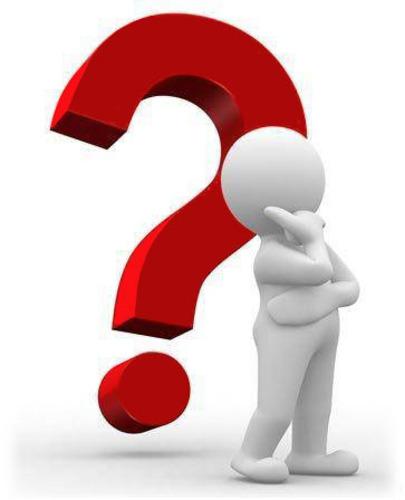 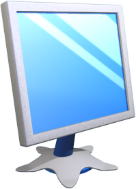 Домашнє завдання
Розділ 8 § 35
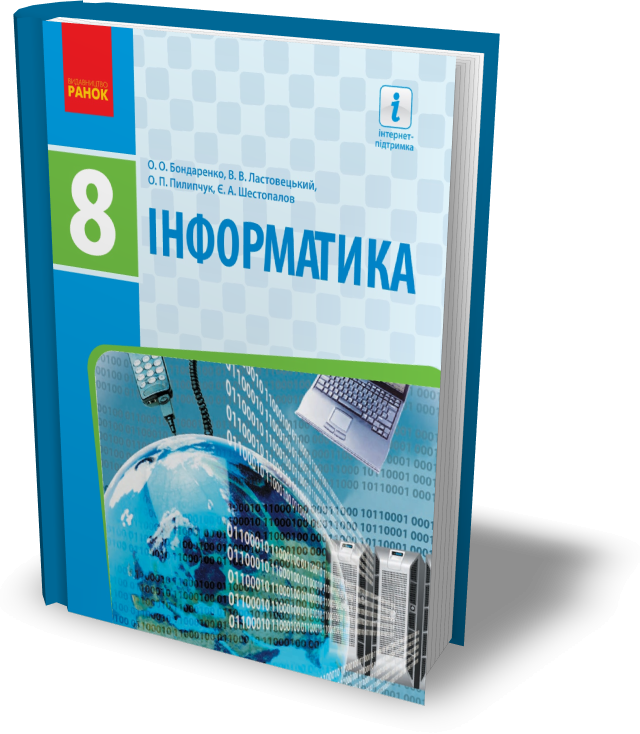 Проаналізувати
§ 35, ст. 175-178
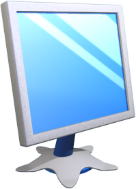 Працюємо за комп’ютером
Розділ 8 § 35
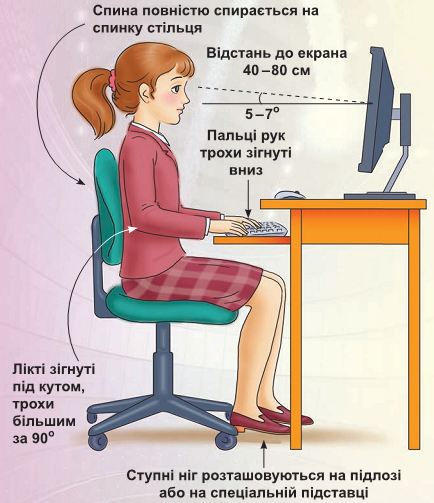 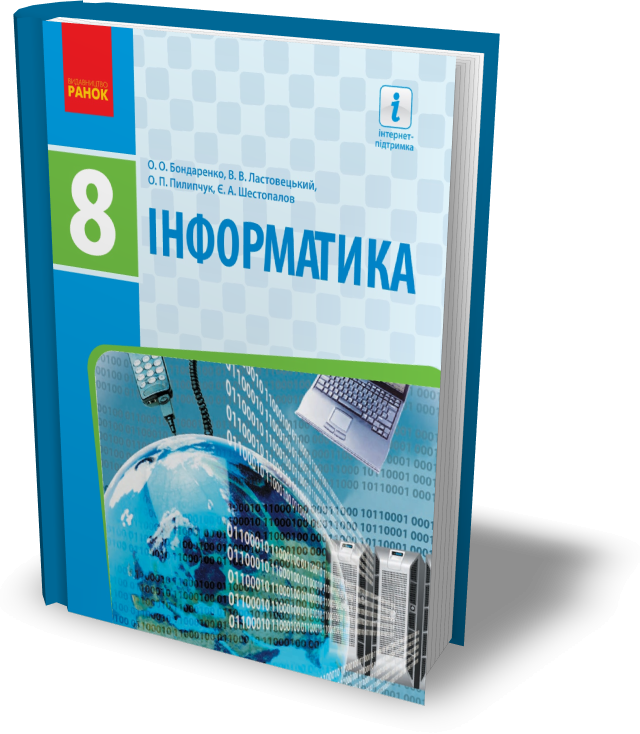 Сторінка
177-178
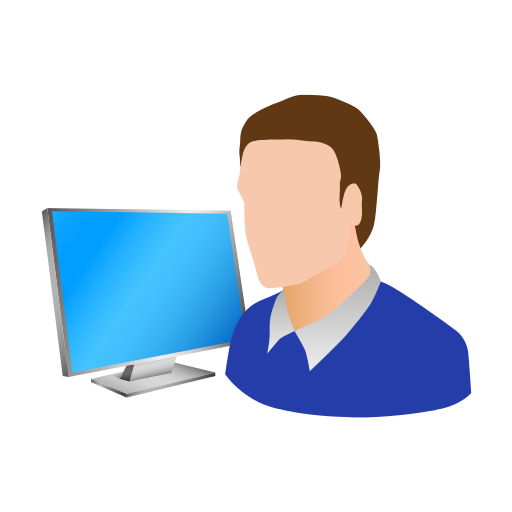 Дякую за увагу!
За новою програмою
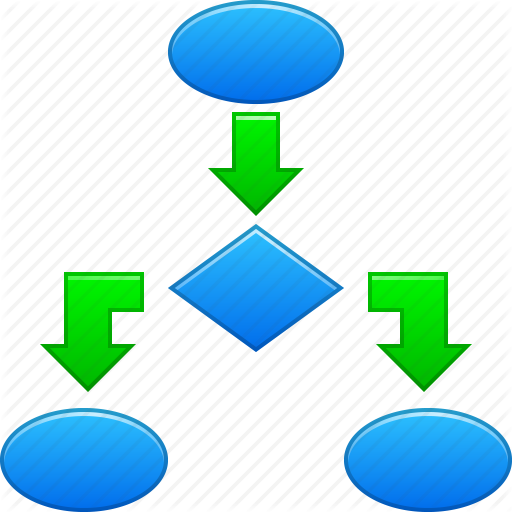 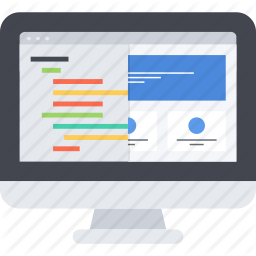 Урок 51